PLANTILLA BÁSICA DE PLAN DE PARTICIPACIÓN DE LAS PARTES INTERESADAS
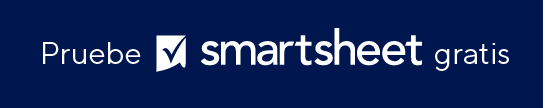 PLANTILLA BÁSICA DE PLAN DE PARTICIPACIÓN DE LAS PARTES INTERESADAS: EJEMPLO